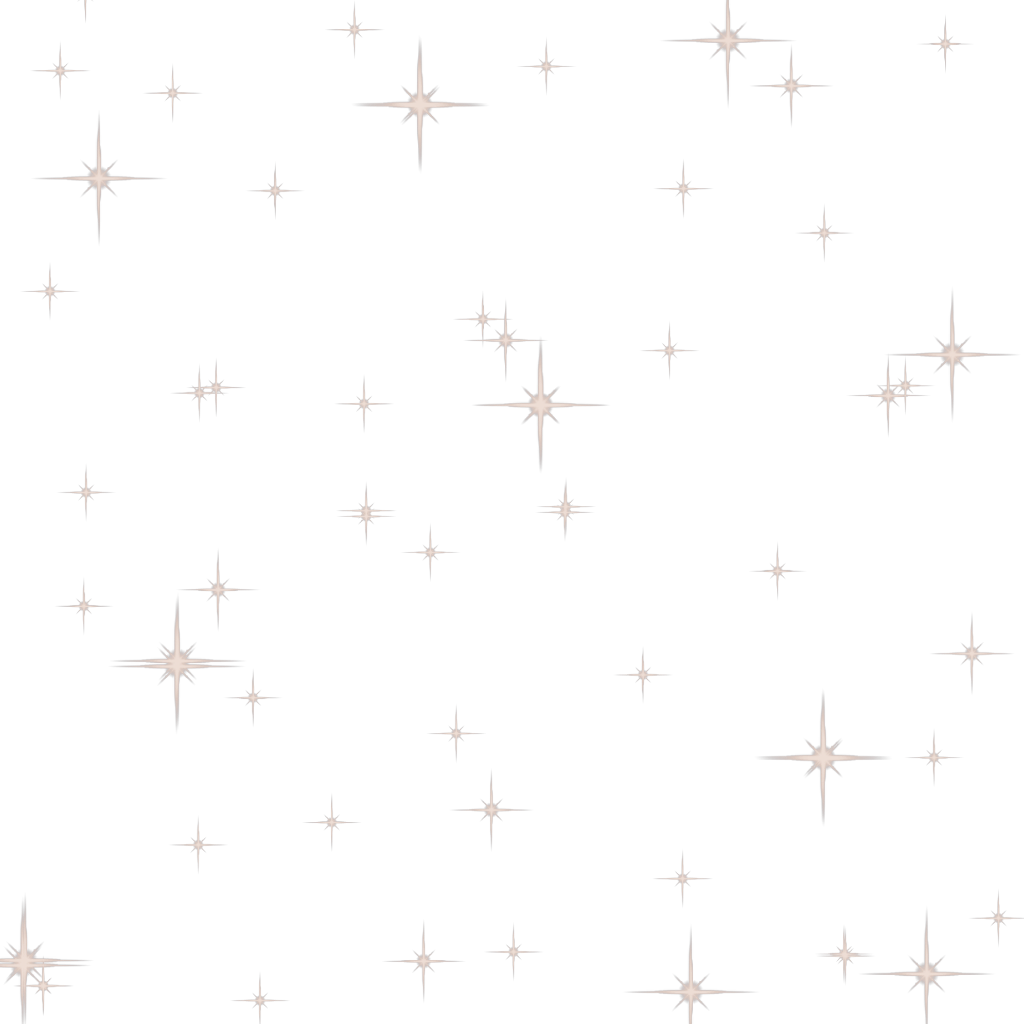 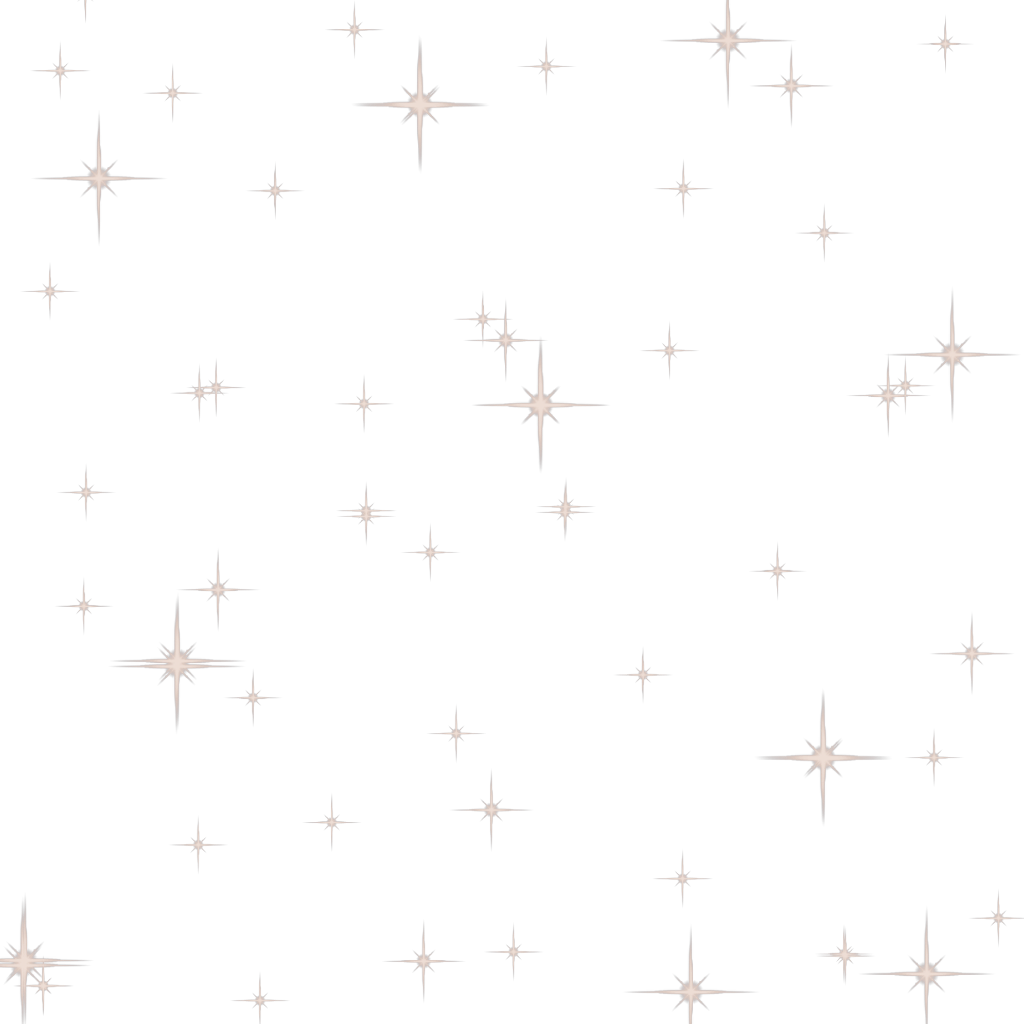 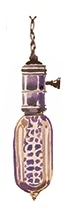 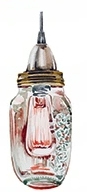 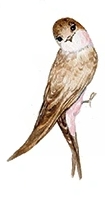 Judul Presentasi
Sub Judul Presentasi
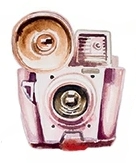 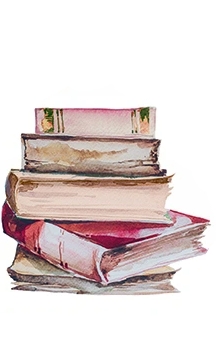 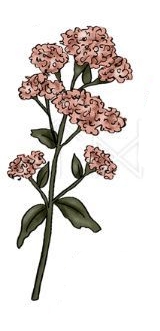 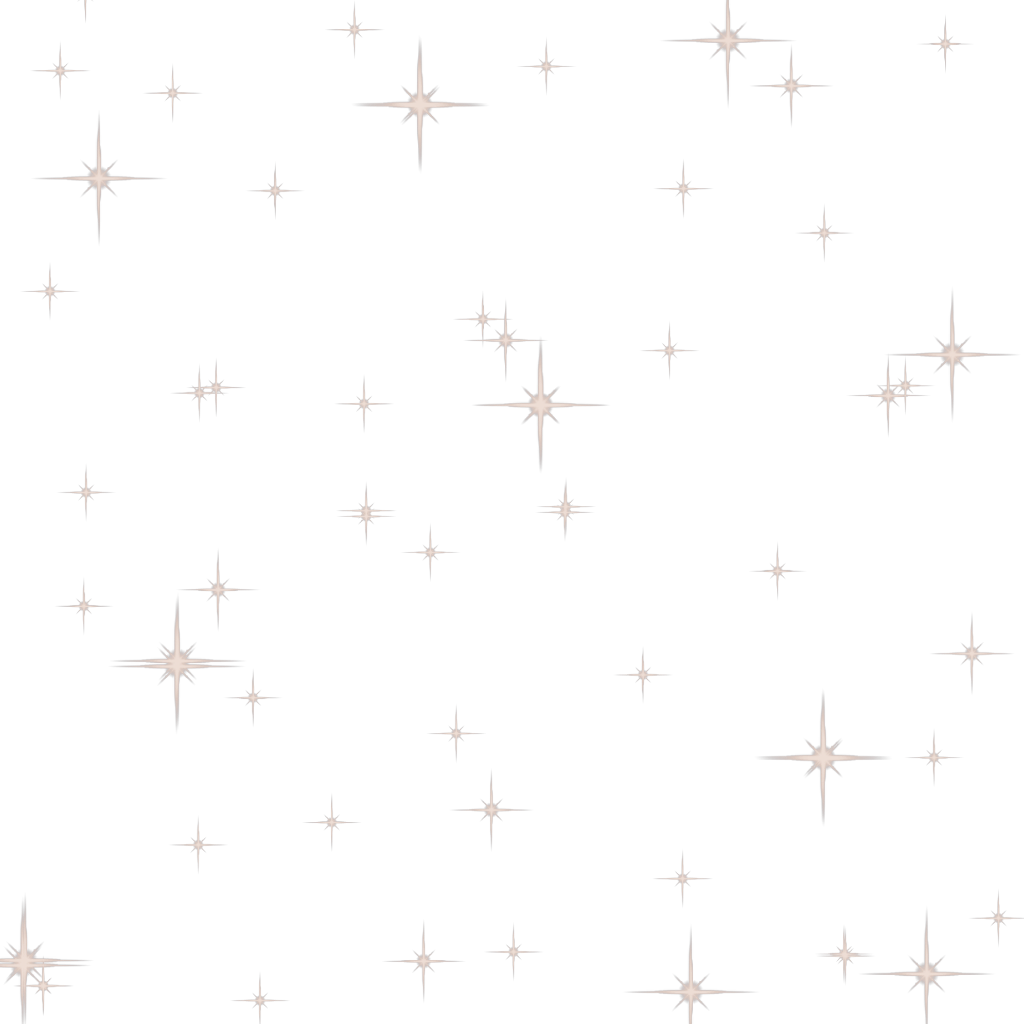 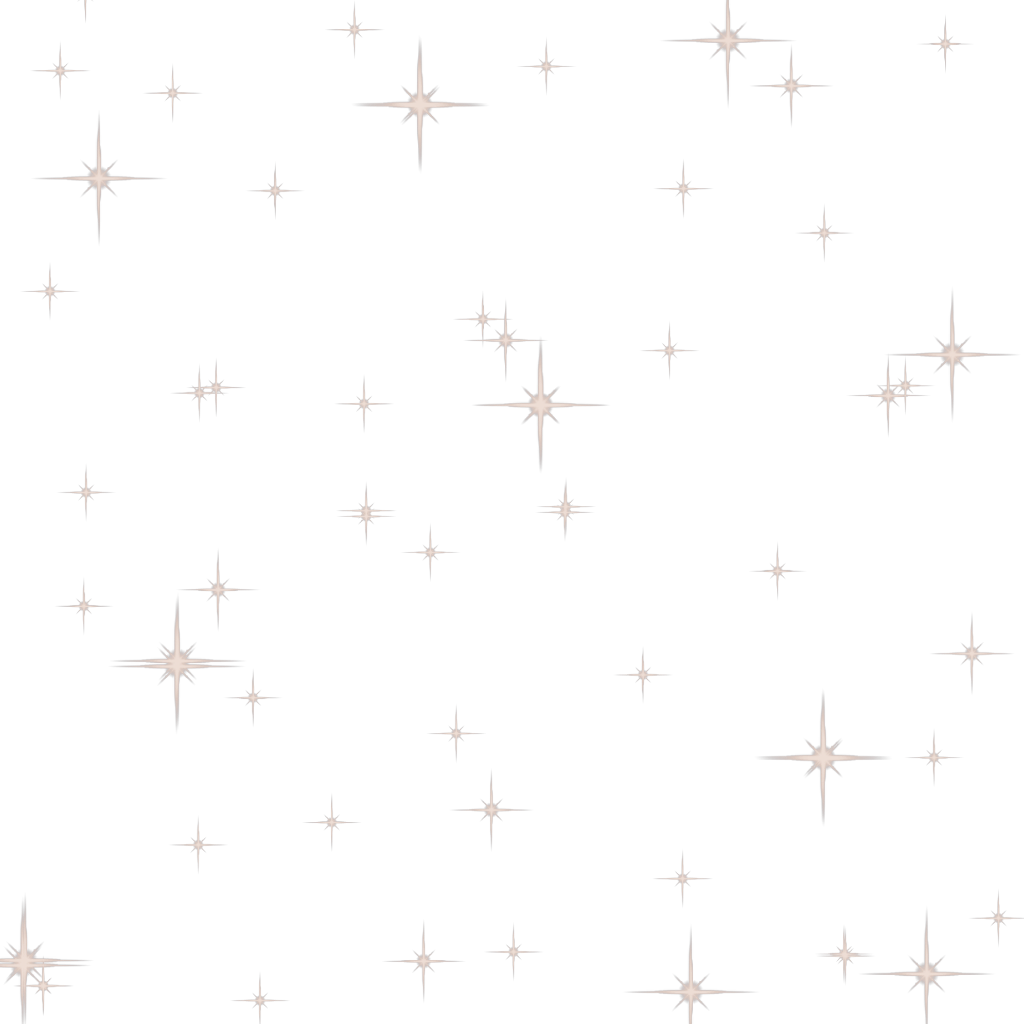 Click to add title
Creativity or creativity is a term coined by alfred north whitehead To
denote a force in the universe that allows the emergence of new
Actual entities based on actual entities-other actual entities. Creativity
is the principle of newness, novelty. The process of being, Creativity is
absolutely there. If there is no creativity, there is no Process.  Actual
people's welfare creativity.
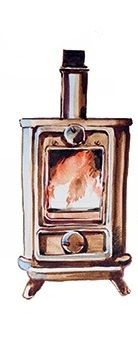 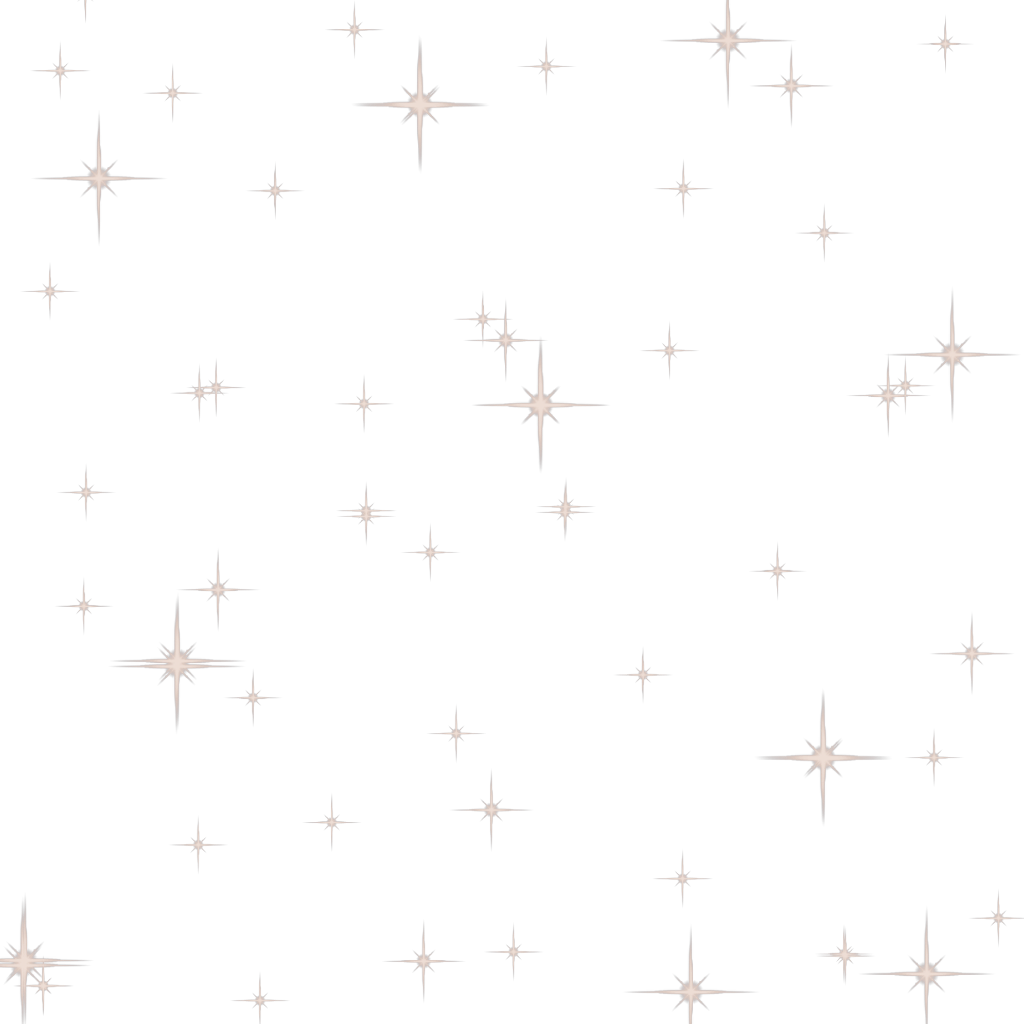 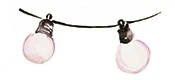 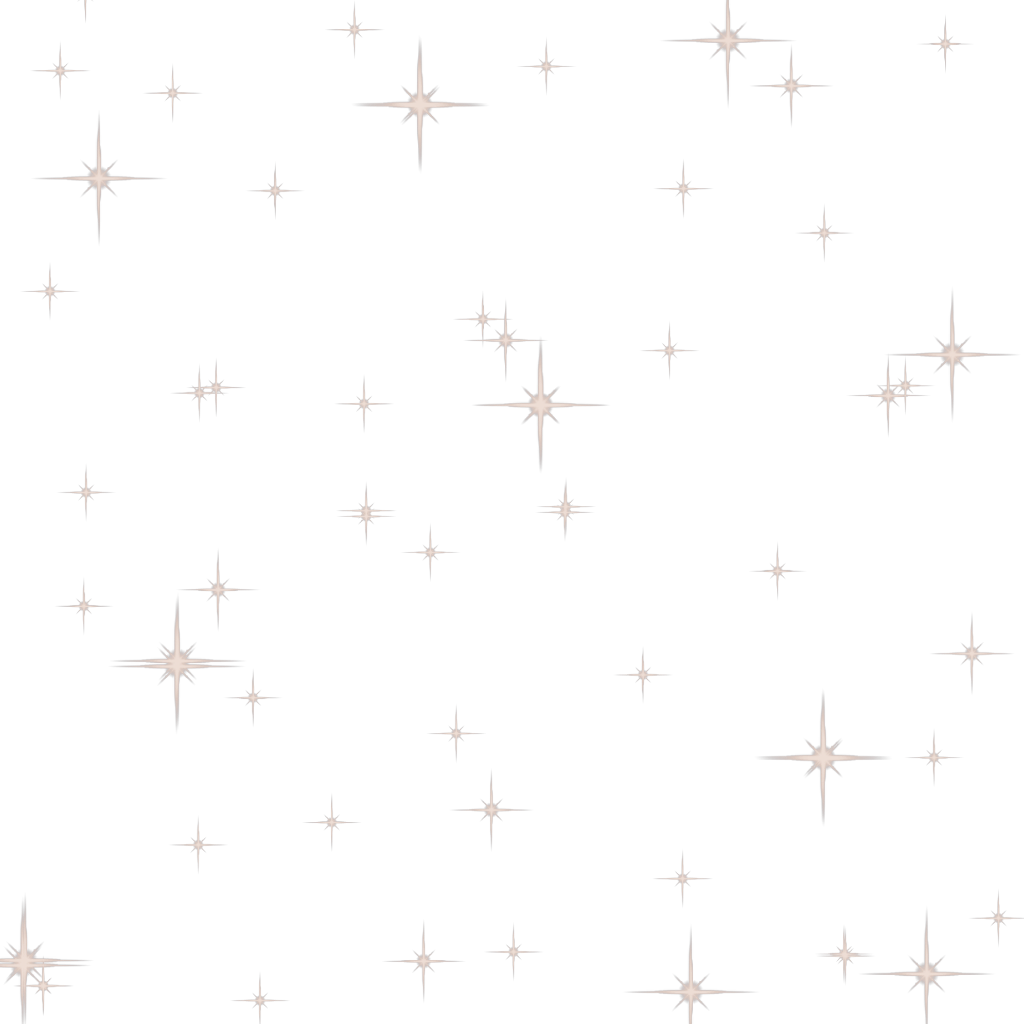 Add your team
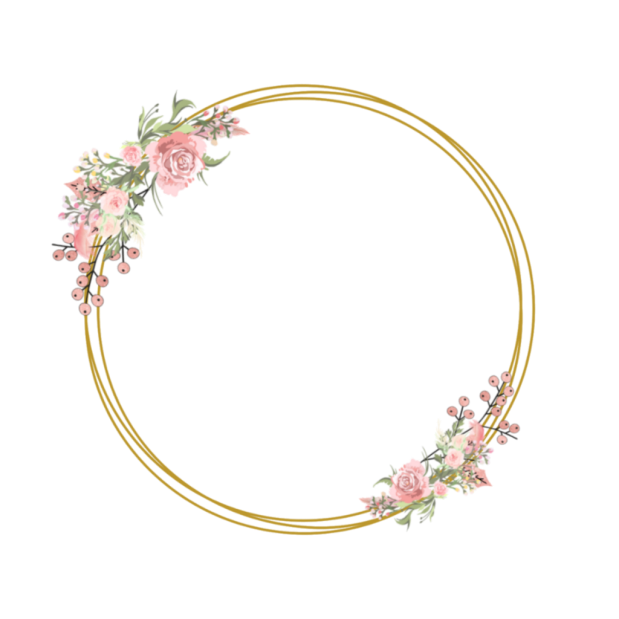 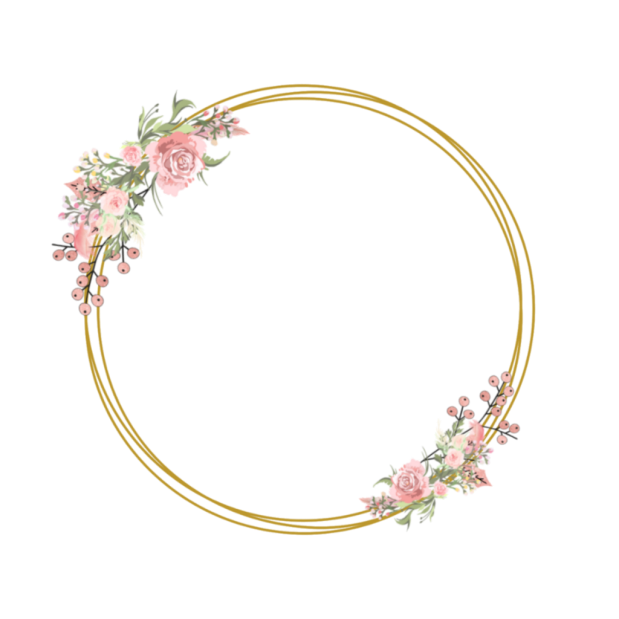 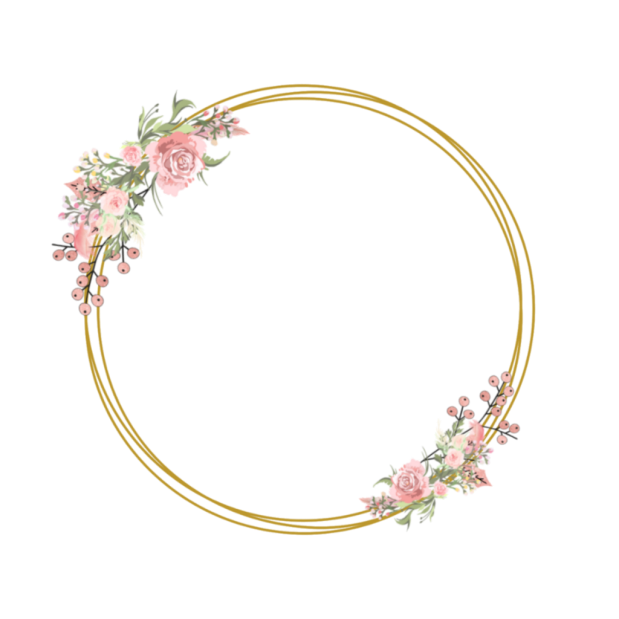 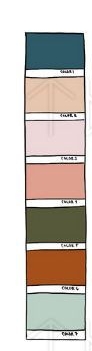 TEAM 1
TEAM 2
TEAM 3
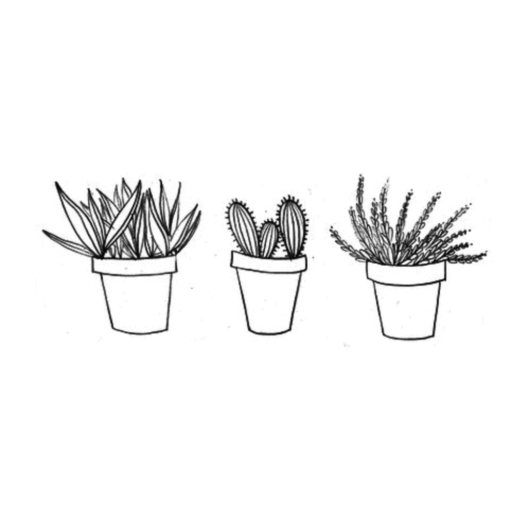 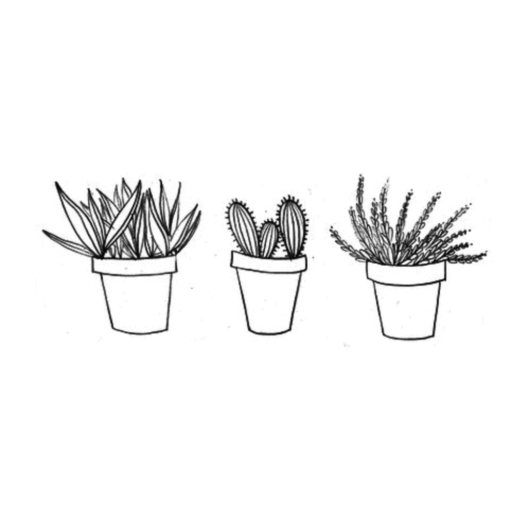 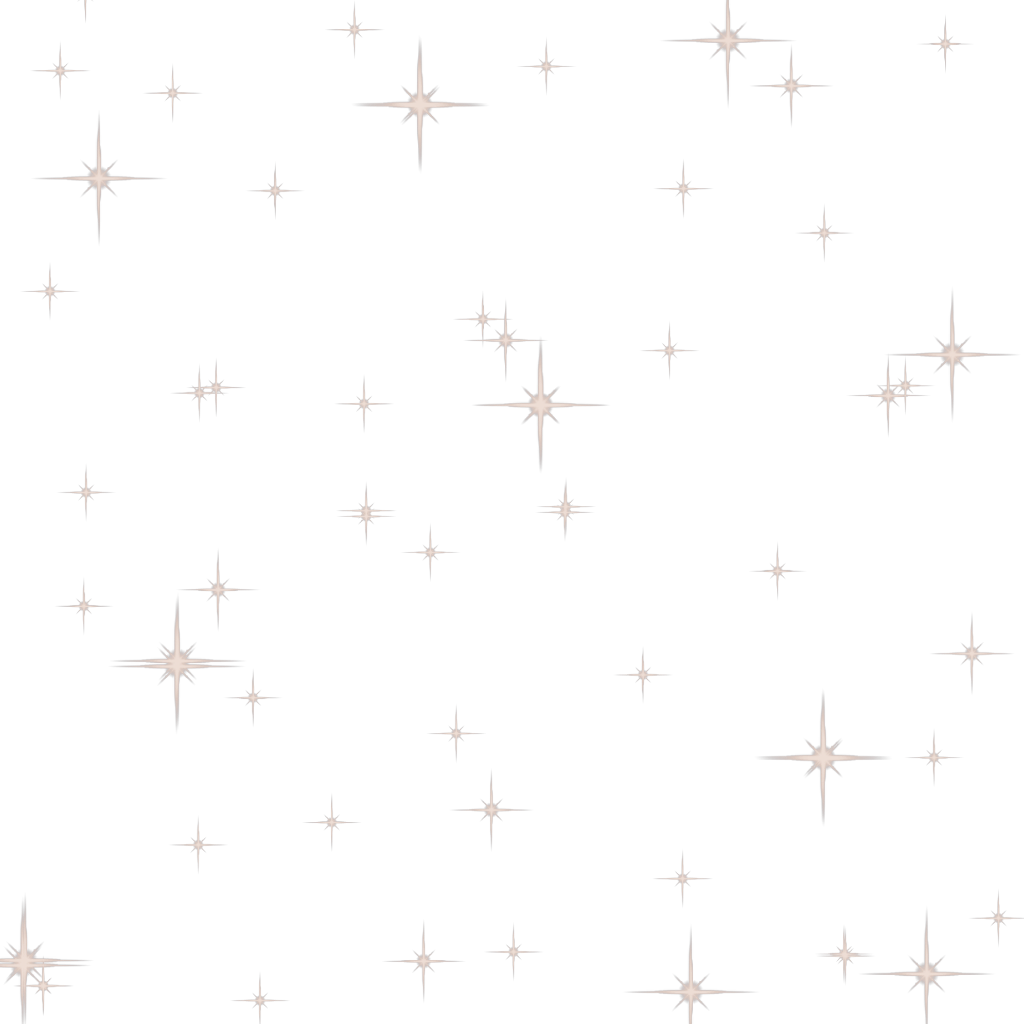 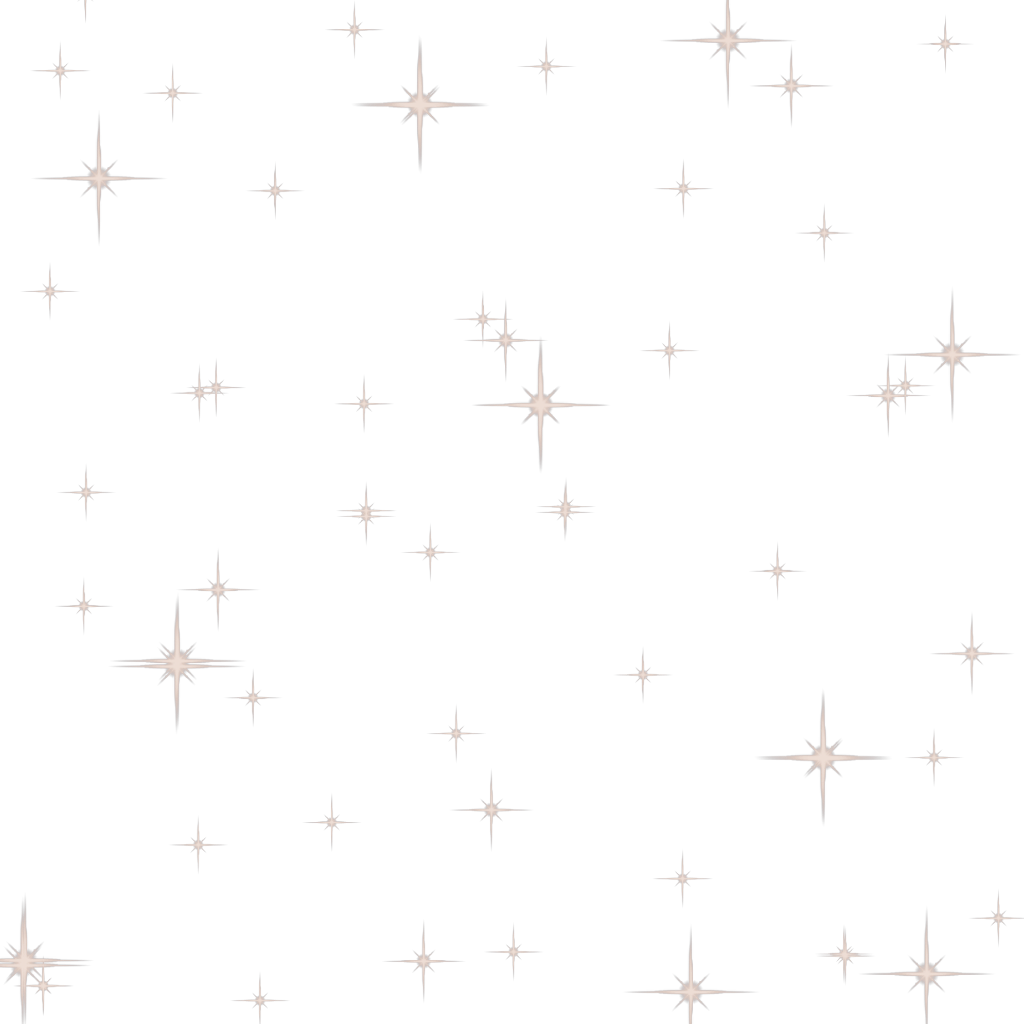 Your Timeline
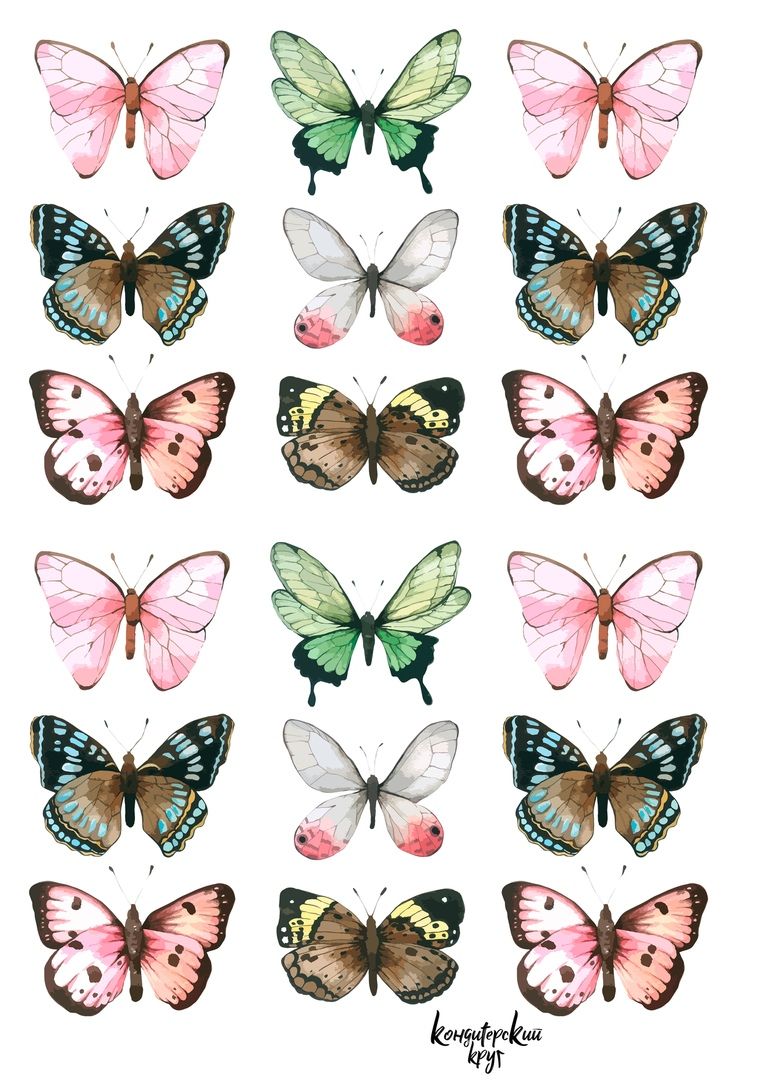 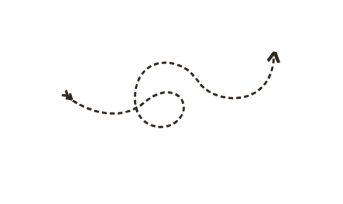 Get a modern PowerPoint  Presentation that is beautifully designed.
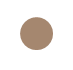 Content  Here
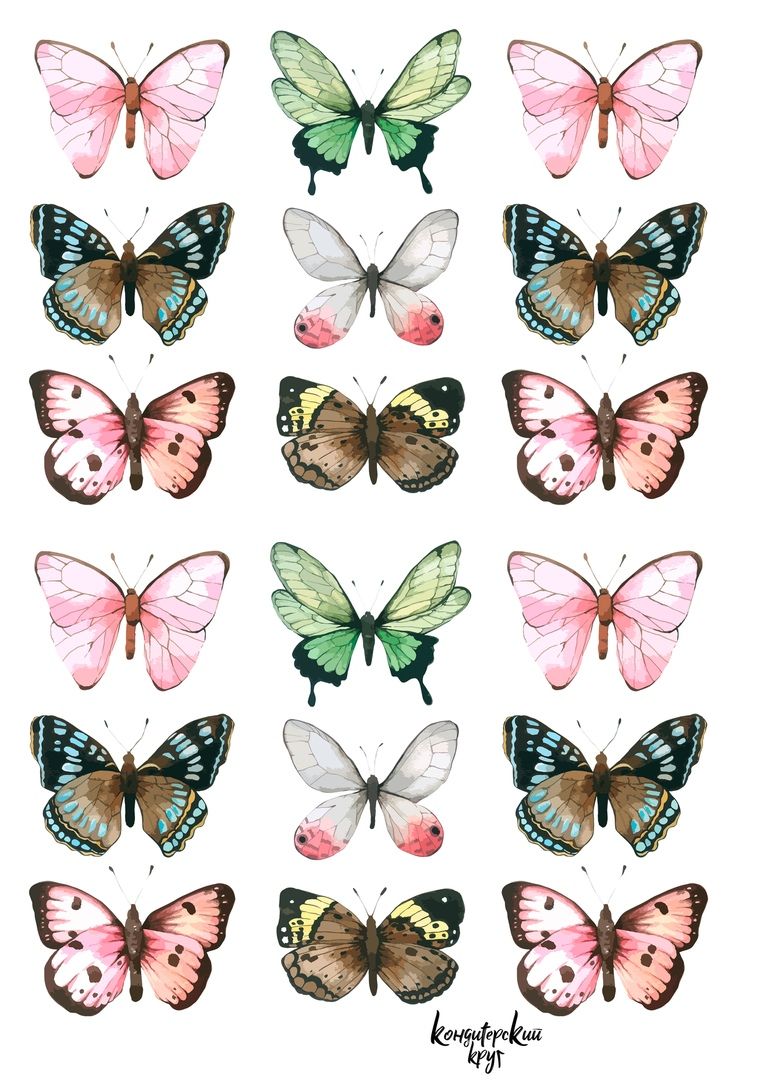 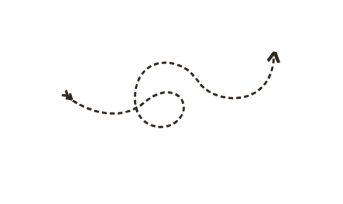 Get a modern PowerPoint  Presentation that is beautifully designed.
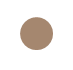 Content  Here
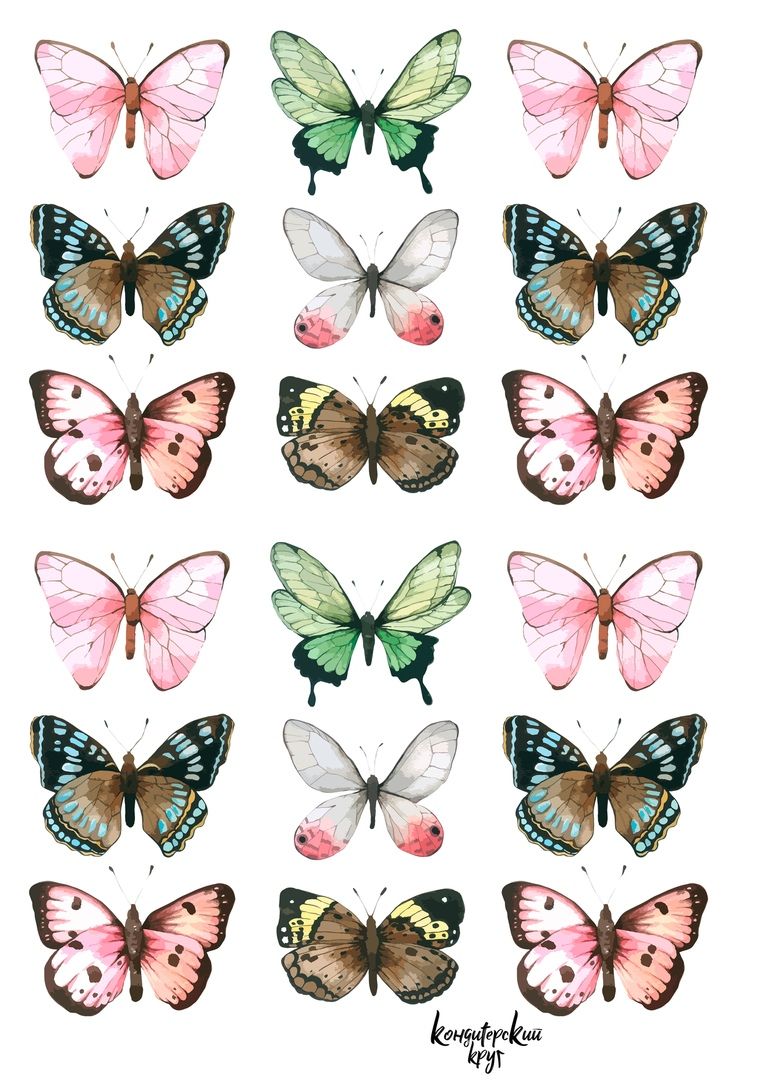 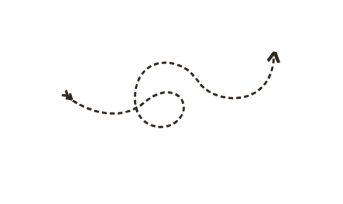 Get a modern PowerPoint  Presentation that is beautifully designed.
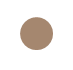 Content  Here
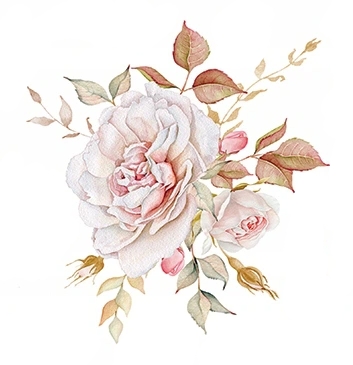 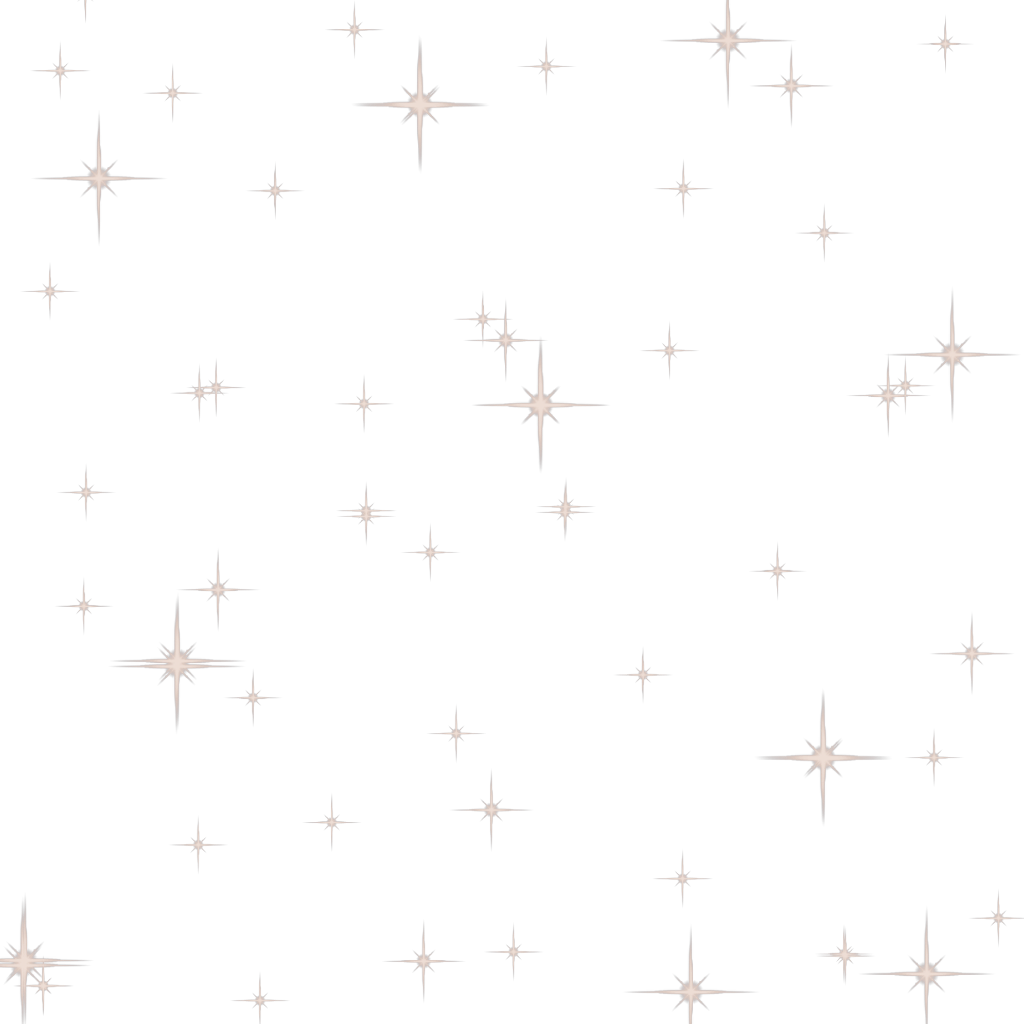 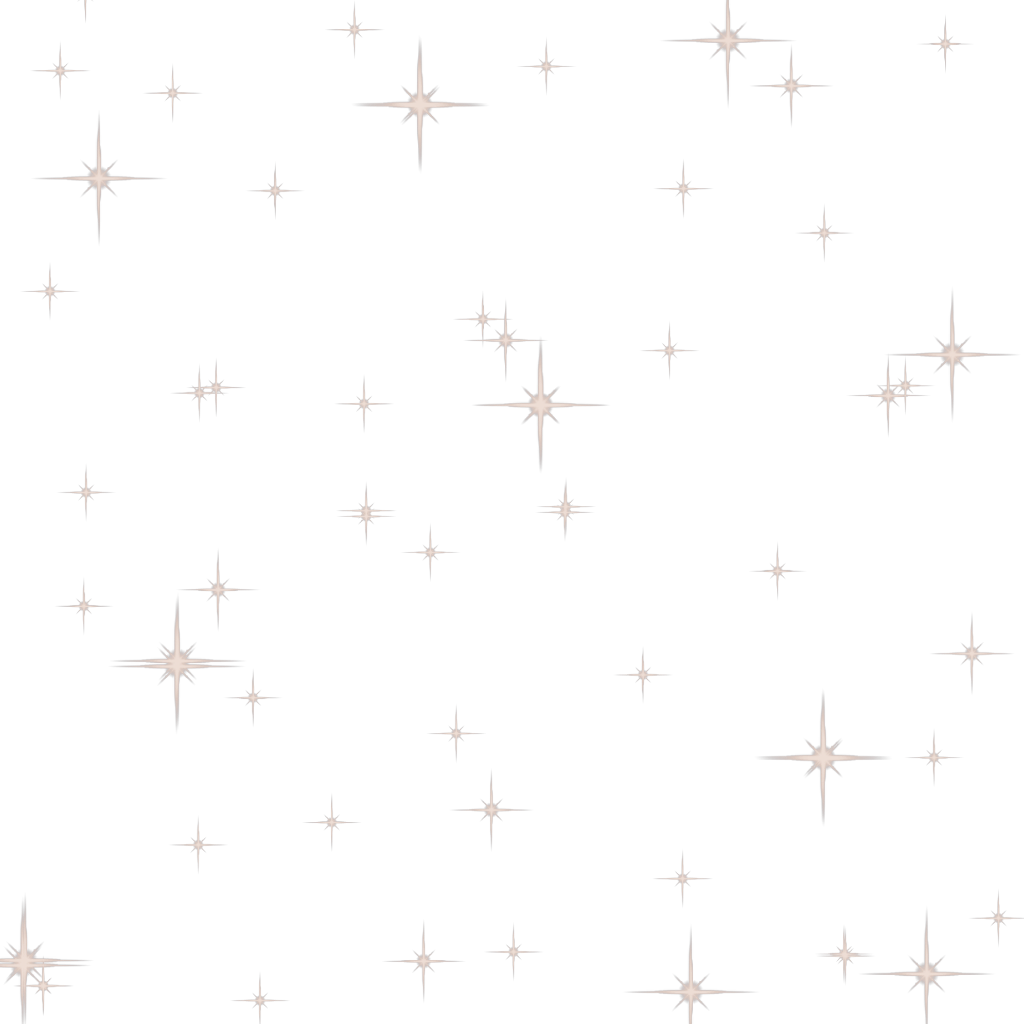 Infographic Style
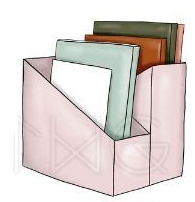 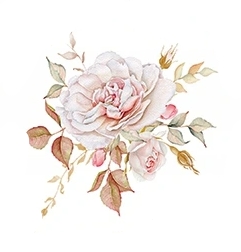 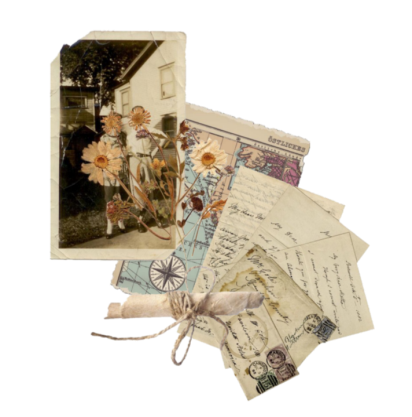 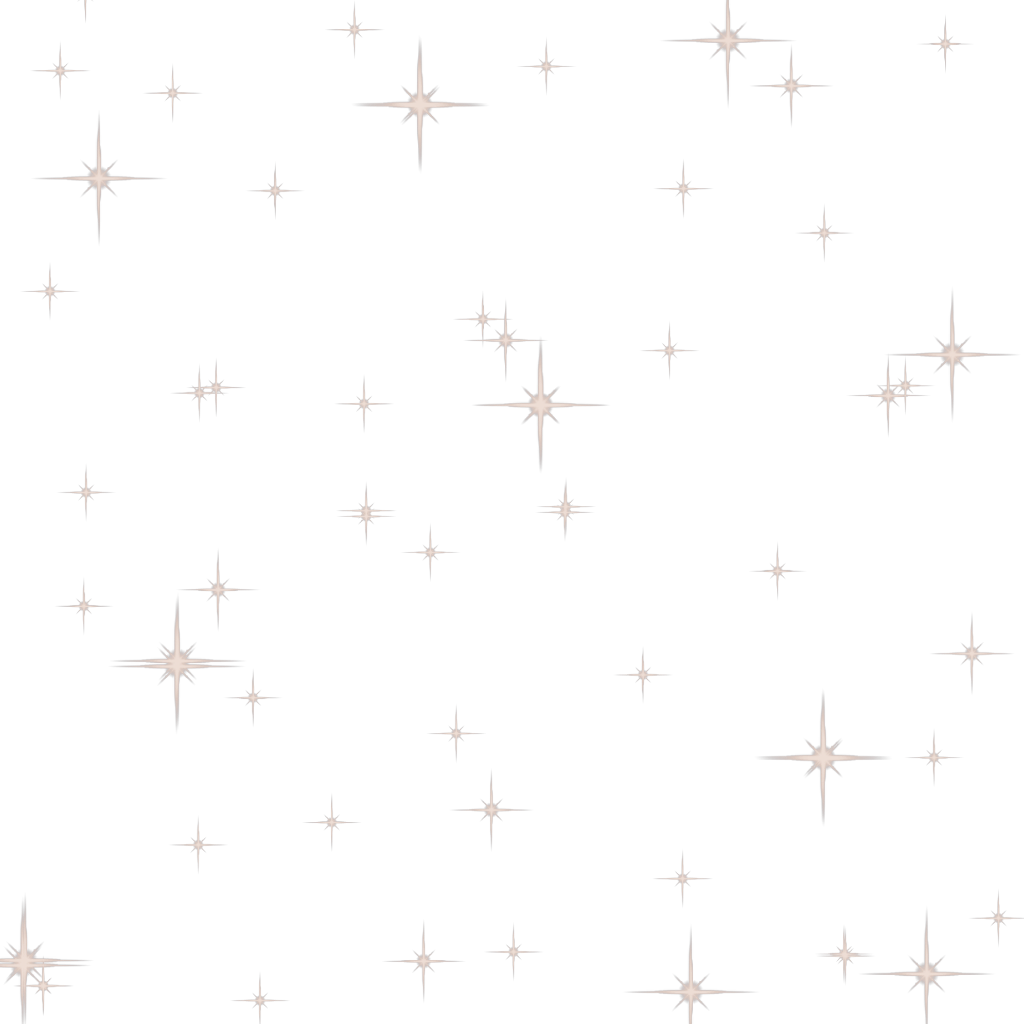 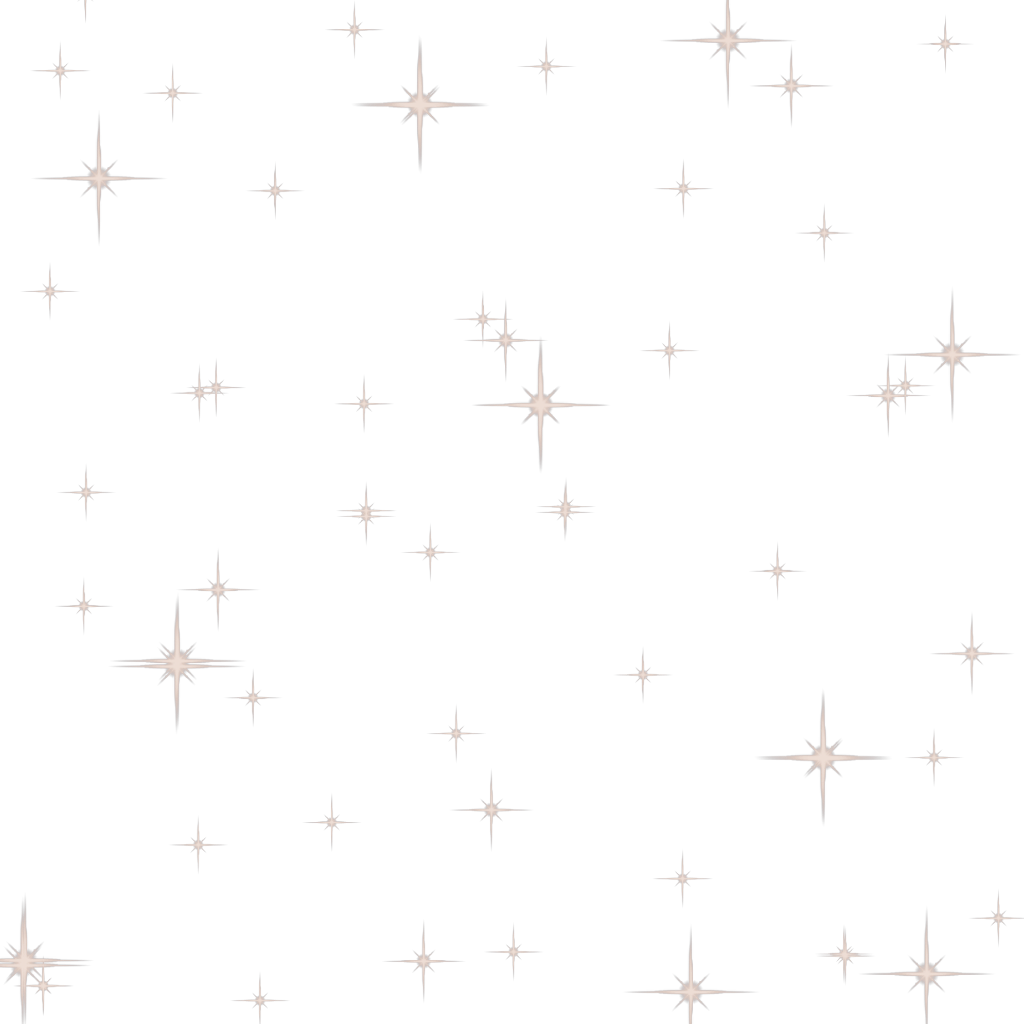 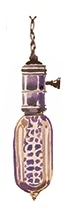 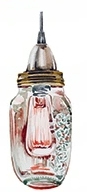 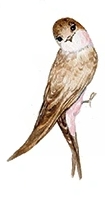 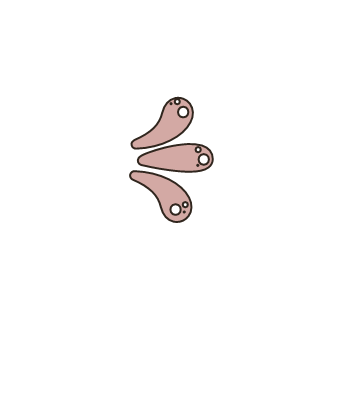 Thank you
Do you have any questions?
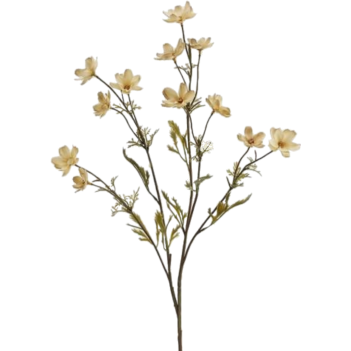 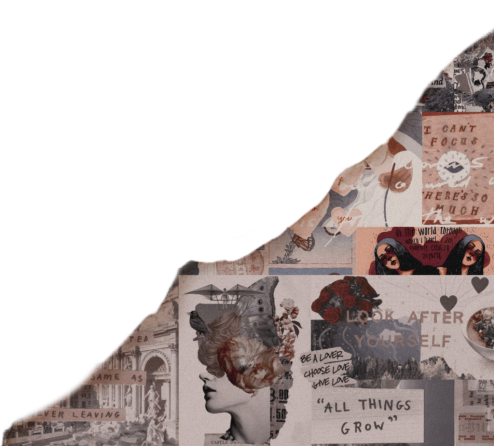 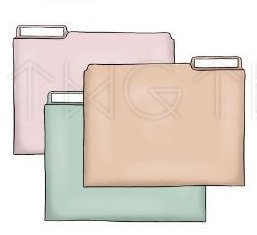 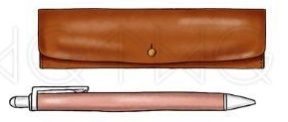